Table 1 Characteristics of participants in the HPV Detection in Men study, by circumcision status (n=463).
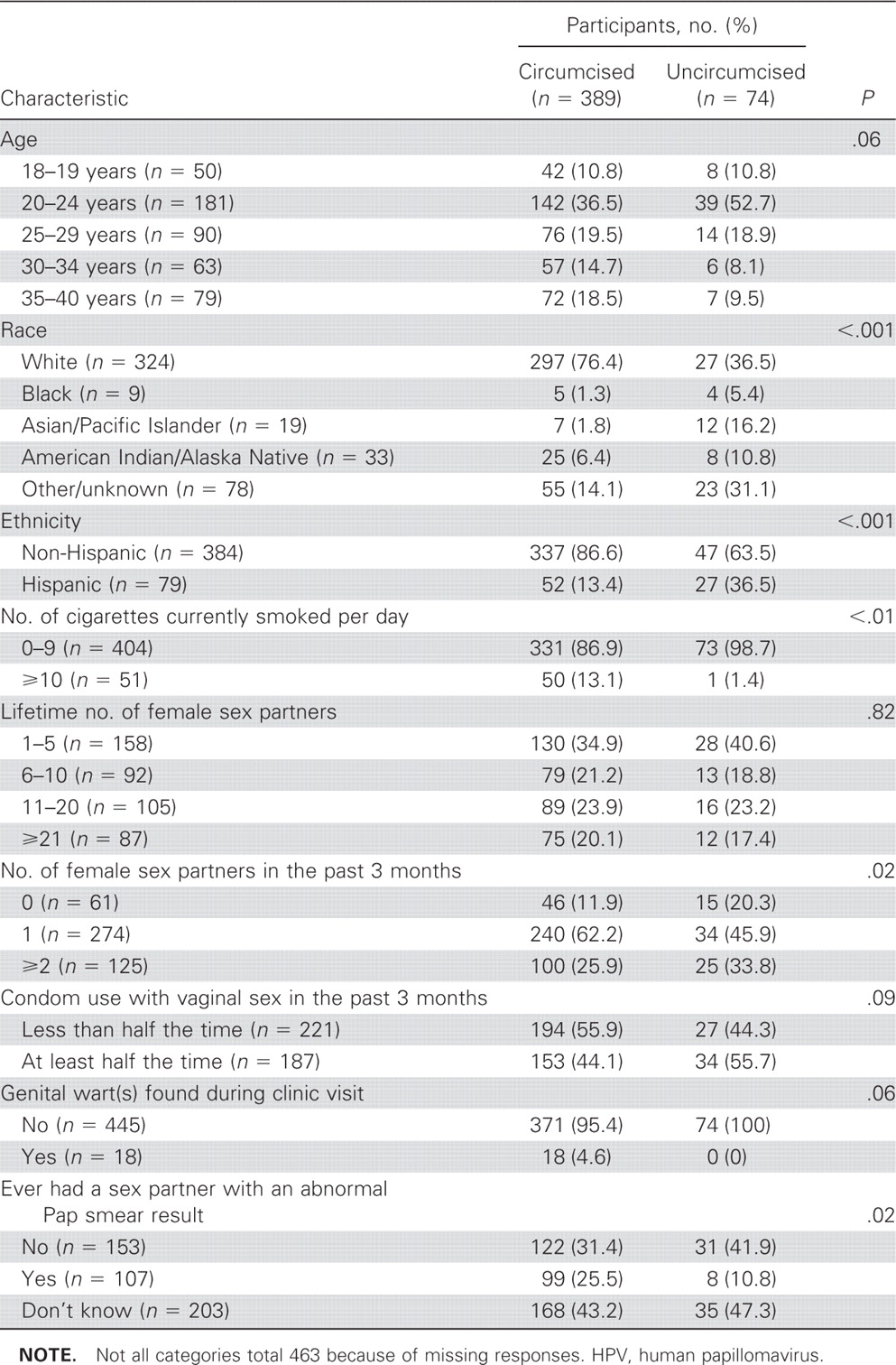 J Infect Dis, Volume 199, Issue 1, 1 January 2009, Pages 7–13, https://doi.org/10.1086/595567
The content of this slide may be subject to copyright: please see the slide notes for details.
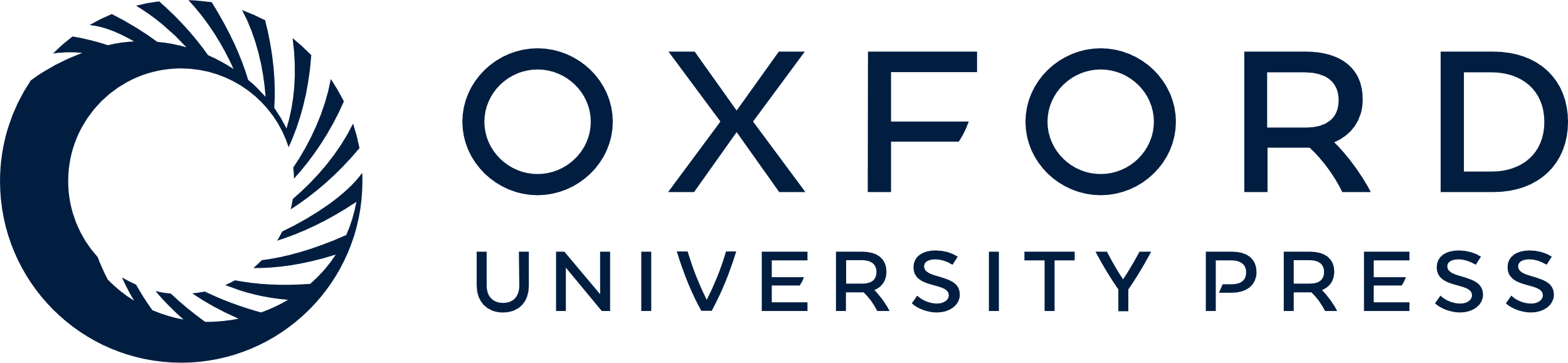 [Speaker Notes: Table 1 Characteristics of participants in the HPV Detection in Men study, by circumcision status (n=463).


Unless provided in the caption above, the following copyright applies to the content of this slide: © 2009 by the Infectious Diseases Society of America]
Table 2 Associations between circumcision and any, oncogenic, or nononcogenic human papillomavirus (HPV) detection in ...
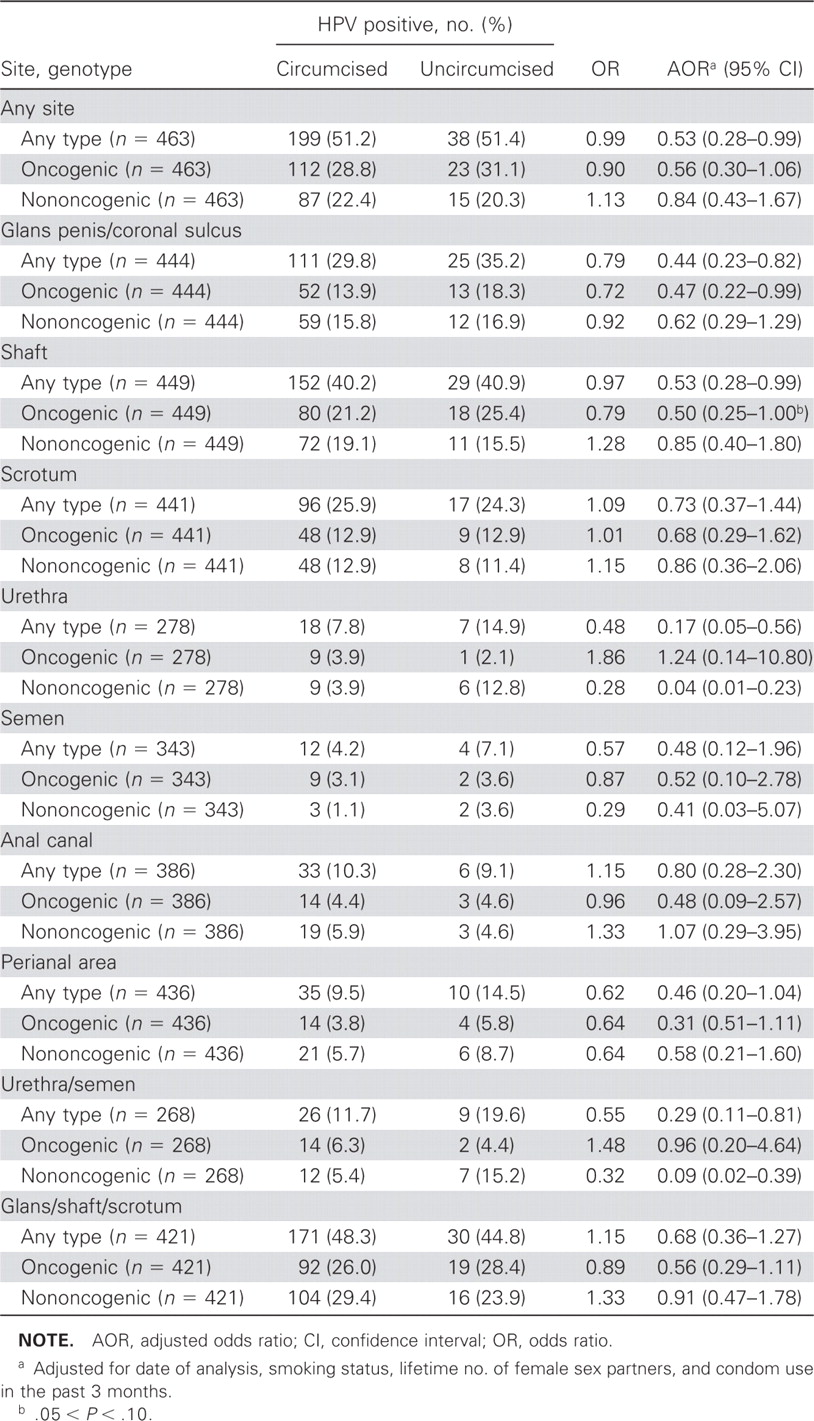 J Infect Dis, Volume 199, Issue 1, 1 January 2009, Pages 7–13, https://doi.org/10.1086/595567
The content of this slide may be subject to copyright: please see the slide notes for details.
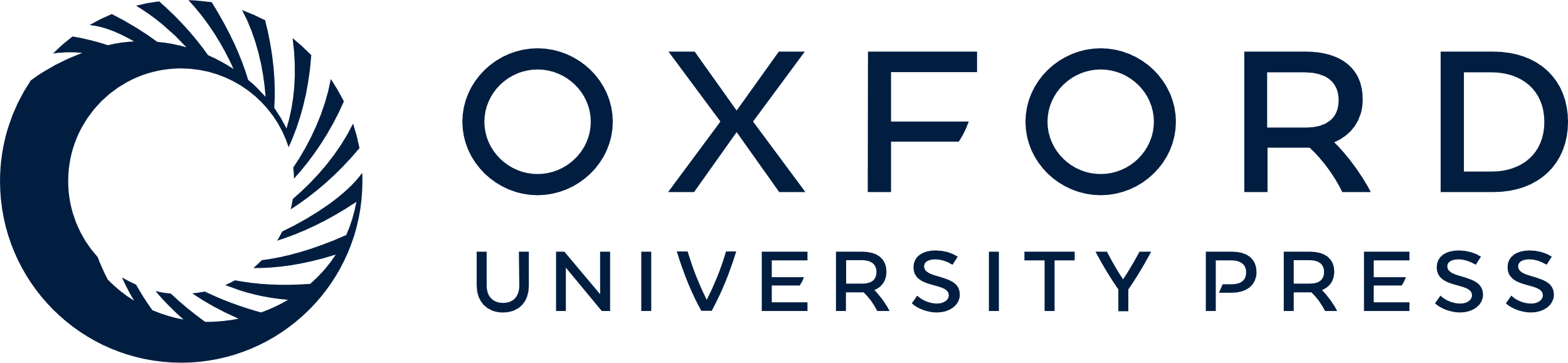 [Speaker Notes: Table 2 Associations between circumcision and any, oncogenic, or nononcogenic human papillomavirus (HPV) detection in the HPV Detection in Men study, by genital anatomic site(s) or semen.


Unless provided in the caption above, the following copyright applies to the content of this slide: © 2009 by the Infectious Diseases Society of America]